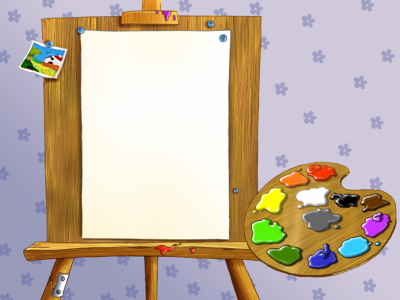 Заречнева Татьяна Юрьевна
МБДОУ д/с №10 «Золушка» г.Оха
З
З
ЖАНРЫ ЖИВОПИСИ
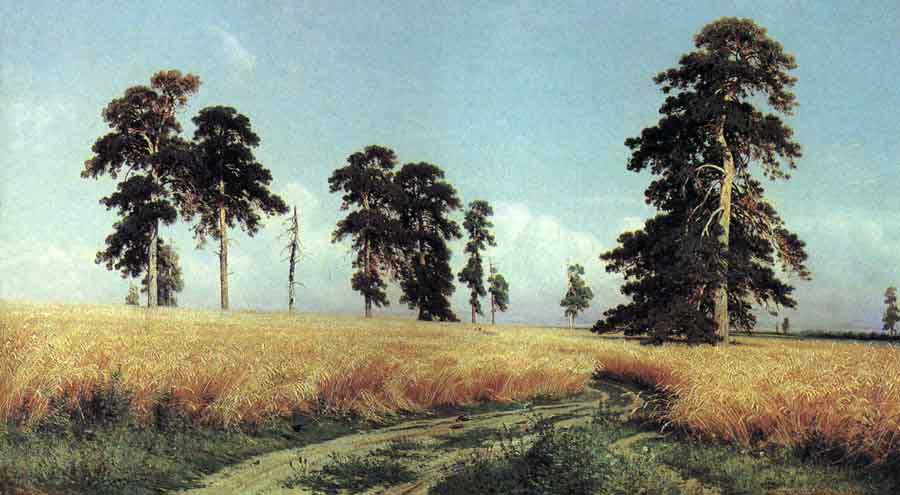 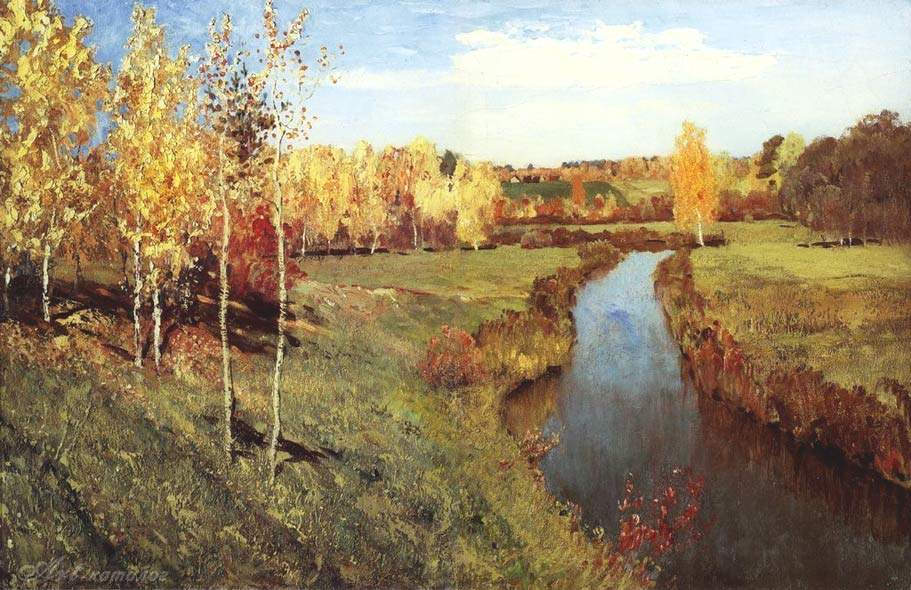 Живописью мы называем произведения, созданные красками. Это уже знакомые нам акварель, гуашь, а также картины, написанные масляными красками.
Жанр живописи – это вид художественных произведений с определенными сюжетами, художественными образами, предаваемые художниками с помощью красок.
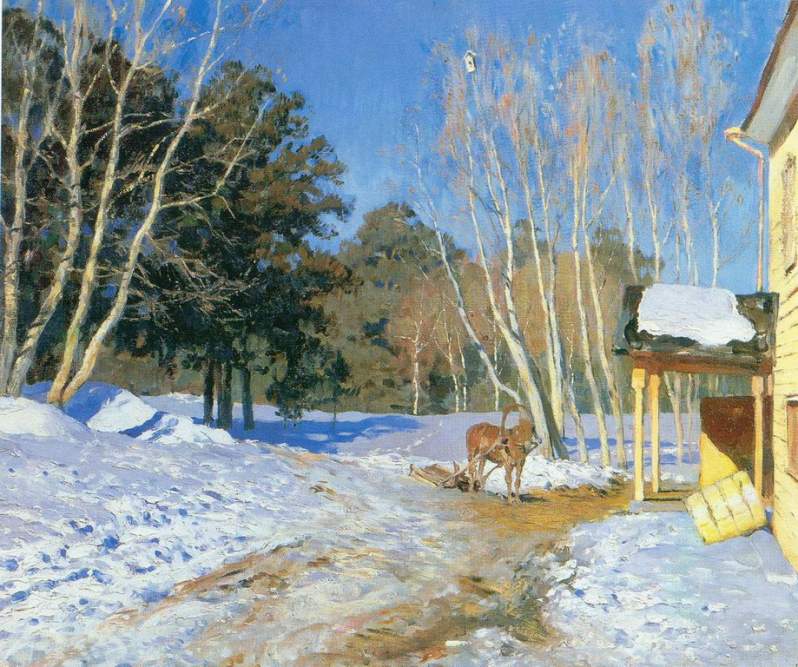 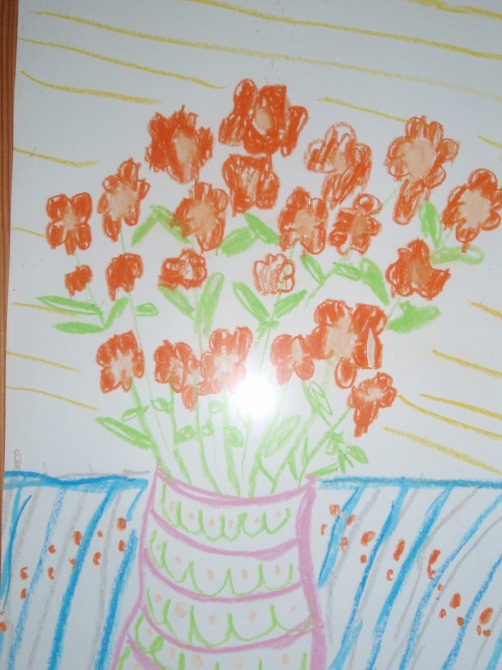 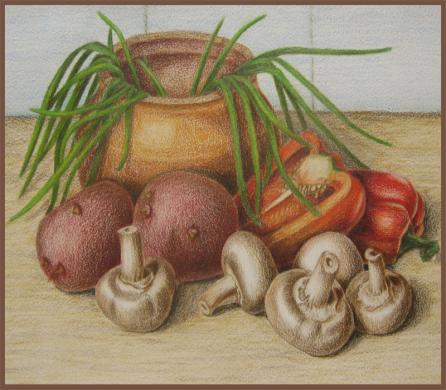 Натюрморт
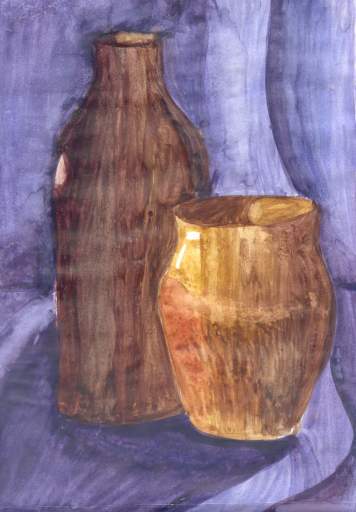 Натюрморт- это изображение различных предметов, вещей, объединённых группу конкретным сюжетом. 
В переводе с французского слово 
« натюрморт» означает 
«мертвая натура».
Натюрморт — это картина, на которой изображены домашняя утварь, плоды, цветы, дичь, дары моря и другие предметы
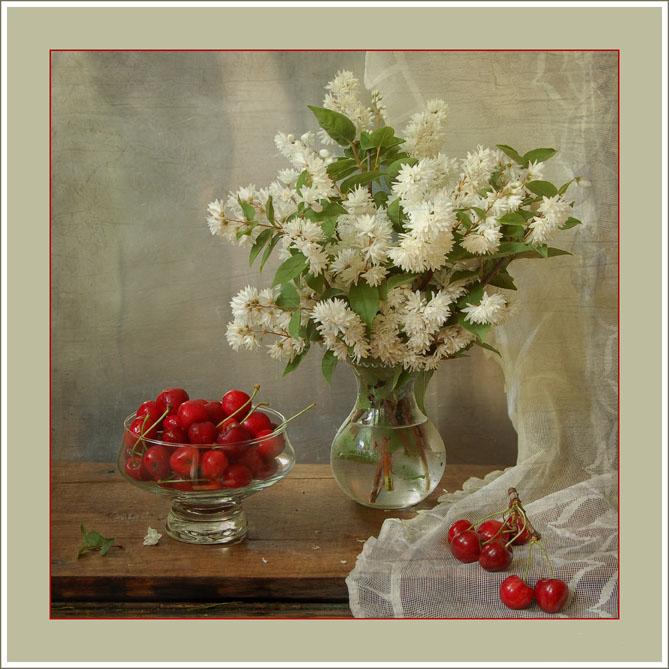 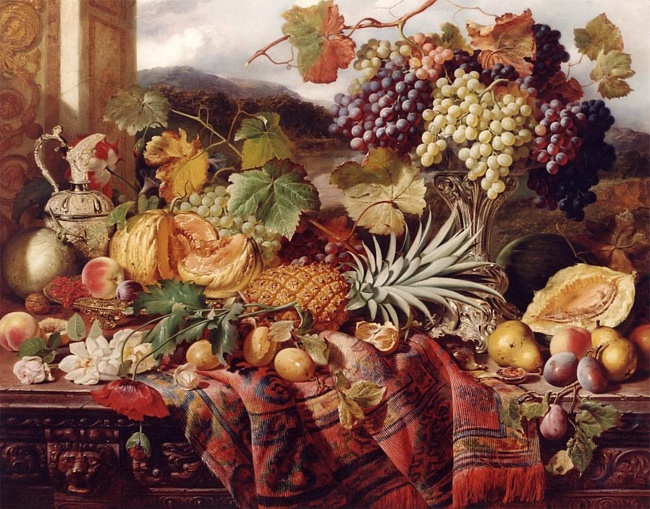 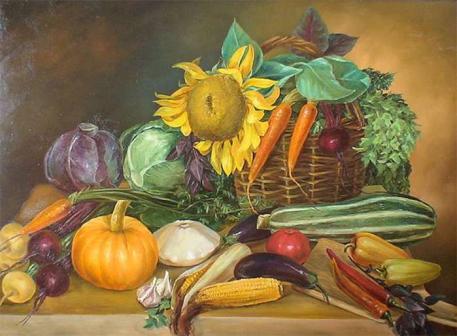 Мы его составили, а потом рисуем – 
Вазочку с цветами, скатерть голубую,
Книги, кисти, краски, даже бутерброд!
О работе скажем – это натюрморт!
Портрет
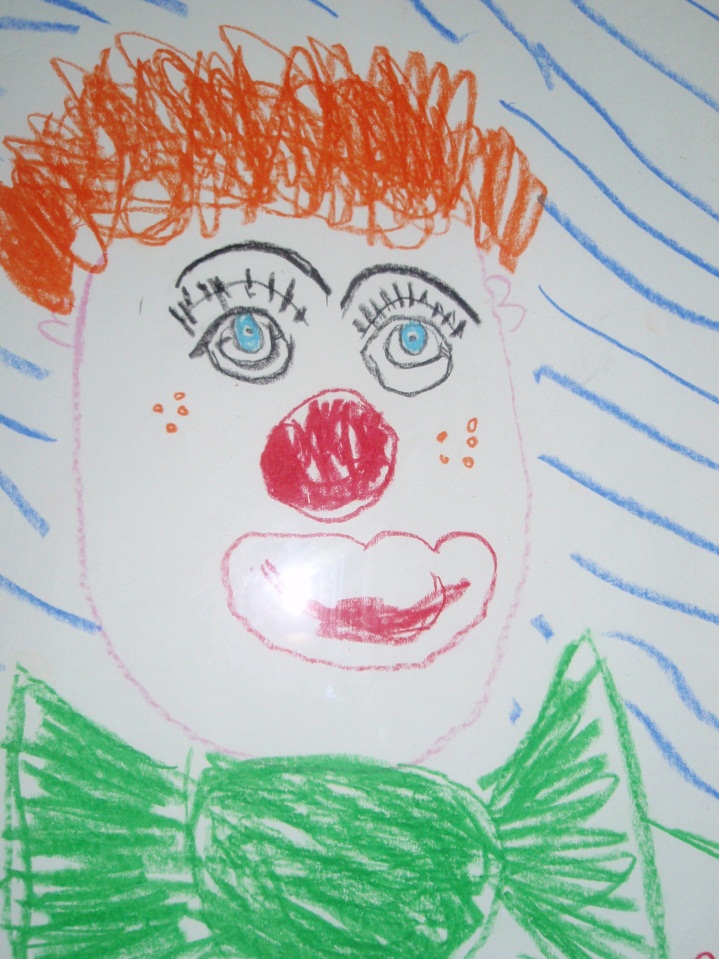 Портрет- один из самых распространённых жанров изобразительного искусства, причем на картине могут быть изображены один или несколько человек. Часто художники рисуют себя- - это называется автопортрет.
Портрет
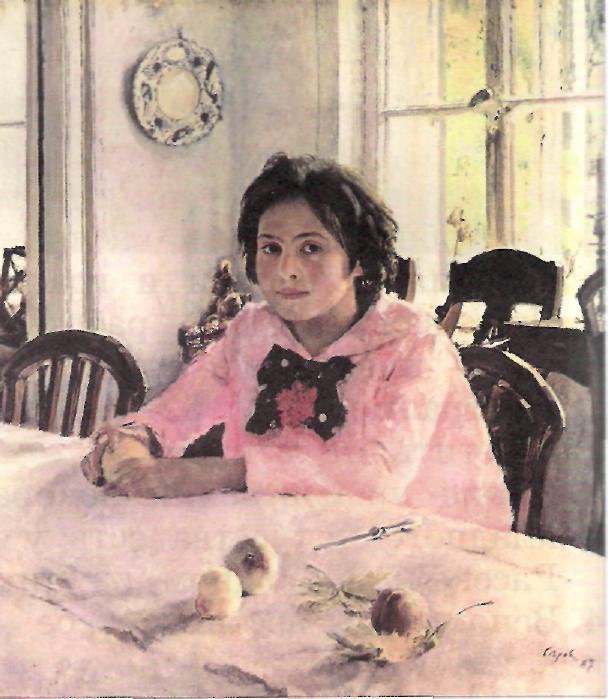 Картина «Девочка с персиками» — портрет. Его написал русский художник В. Серов. У девочки немножко насмешливый взгляд. Вокруг неё всё залито лучами солнца, поэтому и платье девочки, и персики на столе становятся похожими по цвету. Картина выставлена в Государственной Третьяковской галерее в Москве.
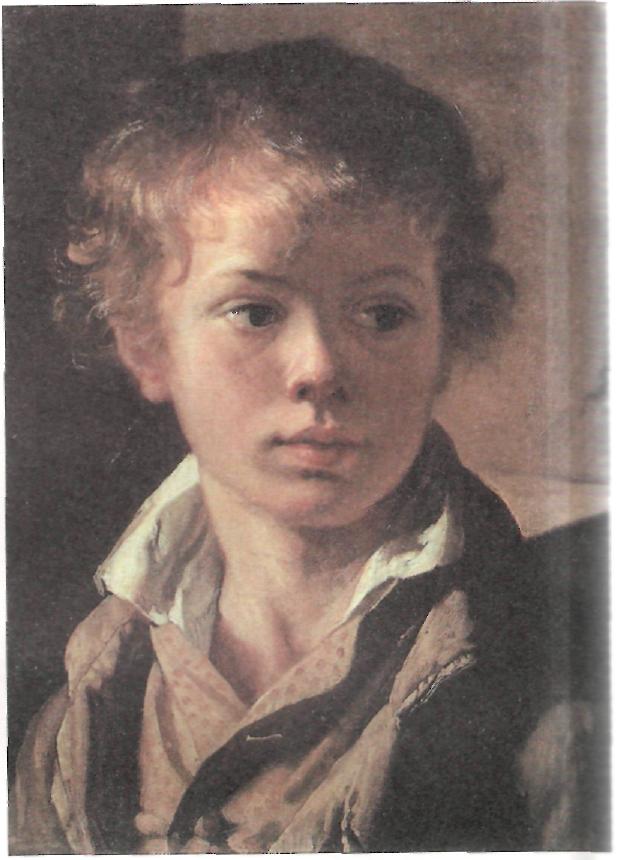 Если видишь, что с картины
          Смотрит кто-нибудь на нас,
   Или принц в плаще старинном,
          Или в робе верхолаз,
          Летчик или балерина,
          Или Колька, твой сосед
       Обязательно картина называется портрет!
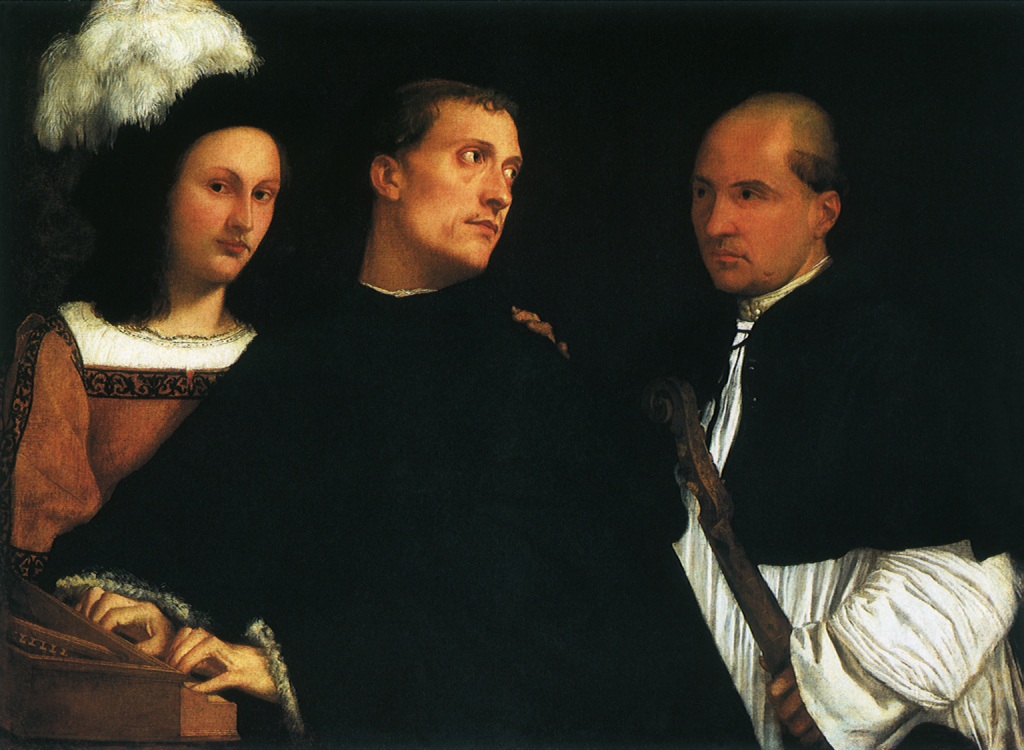 В. Тропинин.
Портрет Арсения — сына художника
Пейзаж
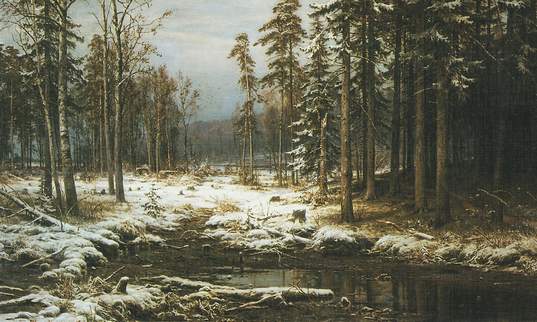 Французское слово «пейзаж» означает «природа».
Она становится как бы «героем» произведения
Первый снег. 1875 ШИШКИН
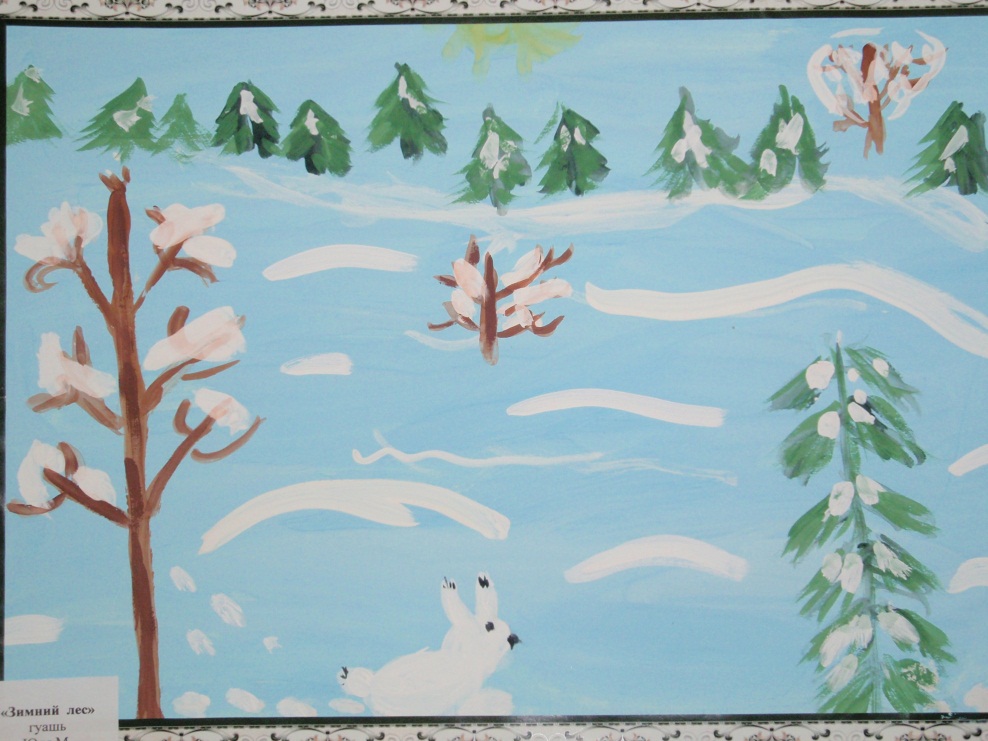 Многие художники рисуют родную природу: луга и леса, поля и реки, дожди и радугу. Такие картины называются пейзажами.
Ветки тонкие берез,
       Через речку тонкий мост,
       В небе радугу-дугу
       И ромашки на лугу – 
       Нарисует карандаш
       Замечательный пейзаж!
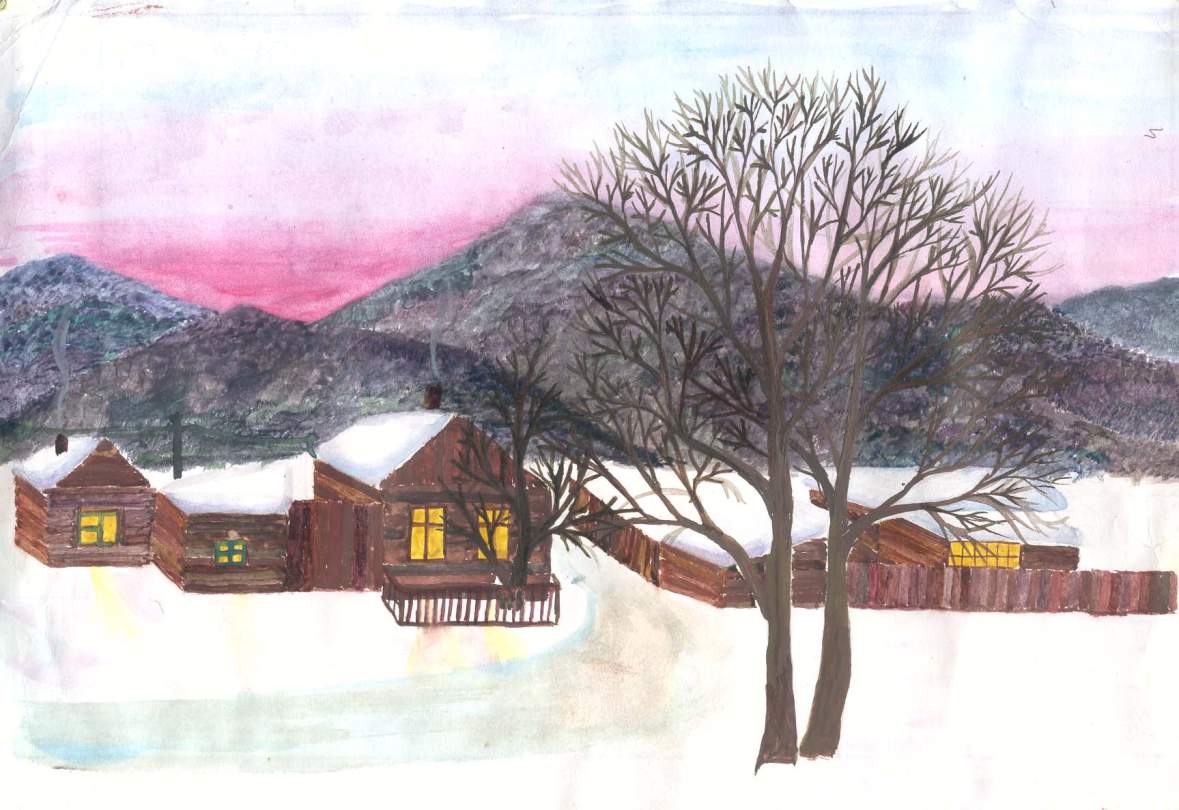 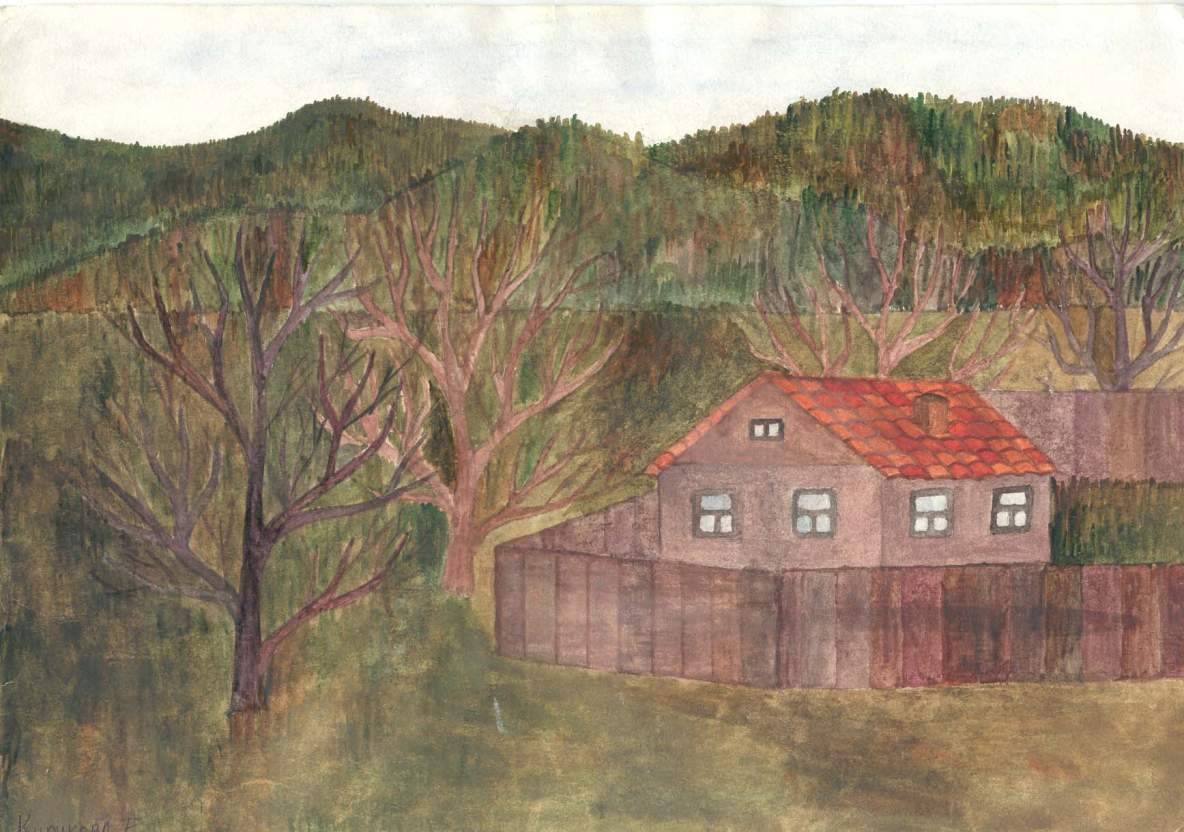 Шишкин Утро в сосновом лесу
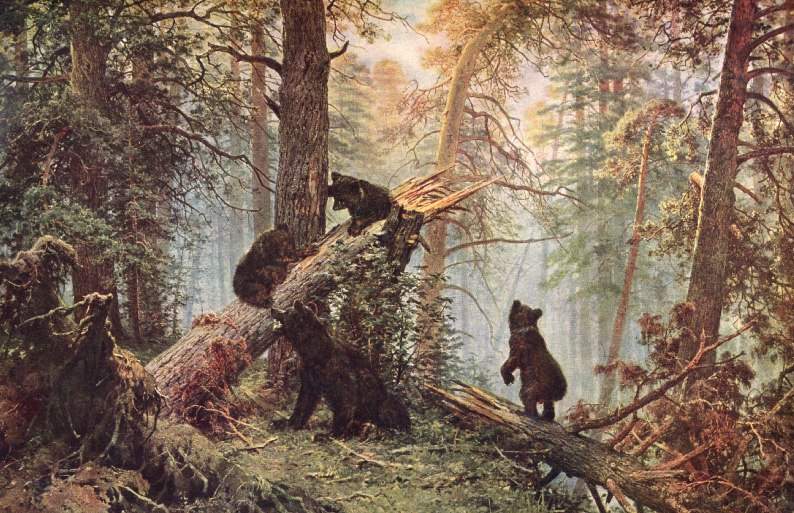 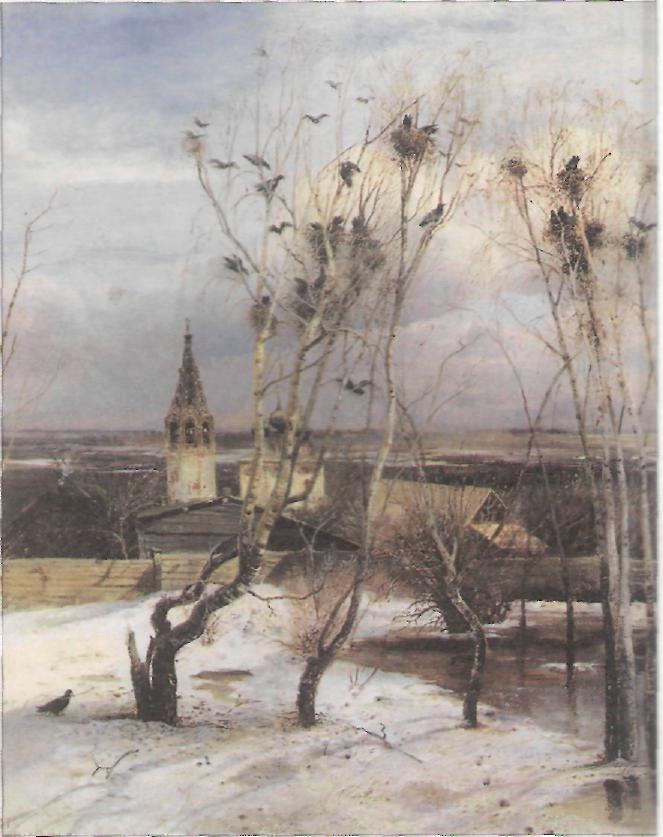 Саврасов Грачи прилетели
АНИМАЛИСТИЧЕСКИЙ ЖАНР
Это название происходит от слова «АНИМАЛ», что в переводе означает «живое существо», «животное».
Художники анималисты изучают характер, повадки и образ жизни животных. Они наблюдают за ними и в зоопарке, и в дикой природе.
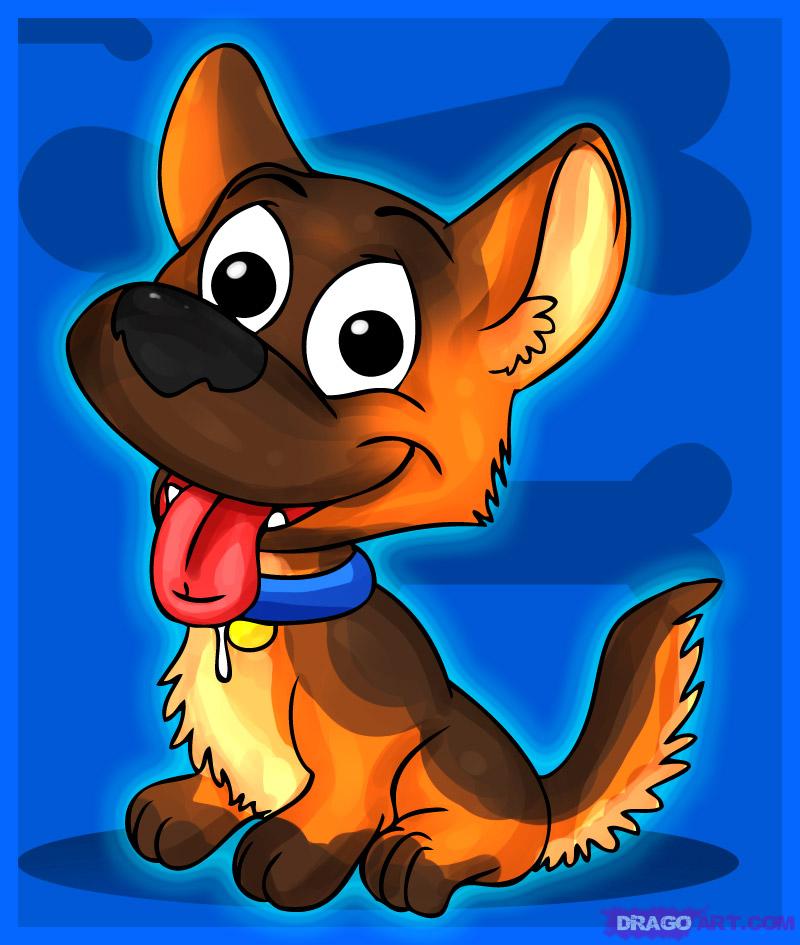 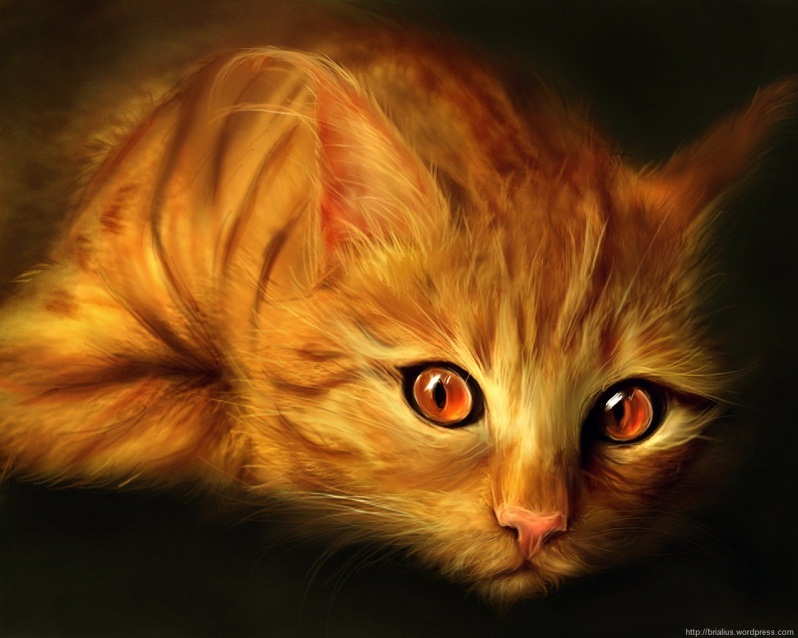 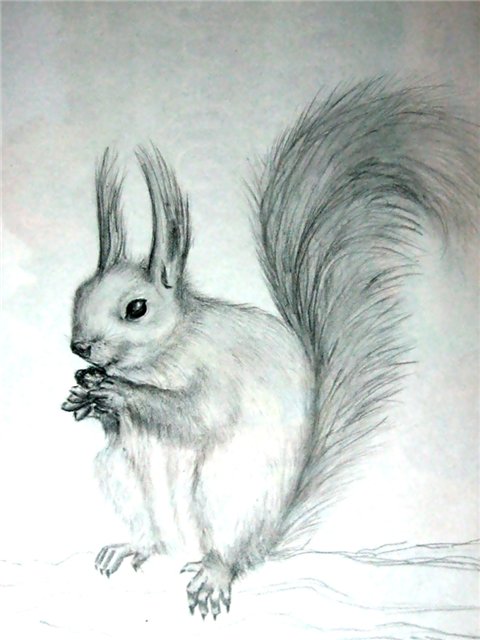 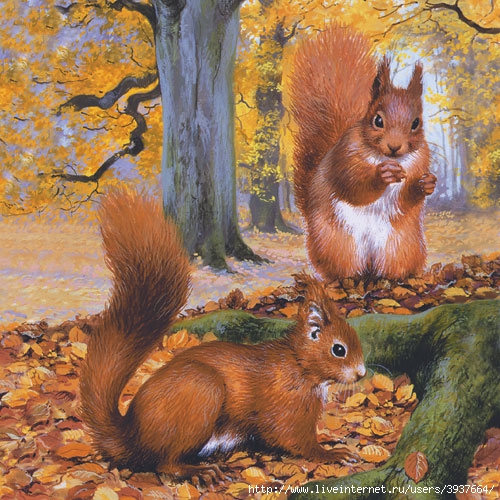 Я рисую акварелью
Белку под мохнатой елью.
Скачет рыжая малютка
По сухой опавшей хвое.
Я прошу: «Ну хоть минутку
Посиди-ка ты в покое!
Чтоб я смог нарисовать
Твой чудесный пышный хвостик,
Чтоб сумел я передать
Быстрый глаз и влажный носик».
ВОПРОСЫ И ЗАДАНИЯ
Назови жанры живописи.
Вспомни картины разных жанров. 
Что такое портрет?
Что такое пейзаж, 
Что такое натюрморт? 
Чем эти жанры отличаются друг от друга?